Gatsby Character Paragraph Guide
Use the correct format
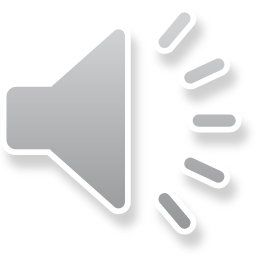 Don’t forget to use the format listed in the instructions!
You only need to write a single paragraph.
You need 3 pieces of textual evidence to validate your claim. 
Each piece of textual evidence needs to be thoroughly explained. 
Also, make sure to use transitions throughout the paragraph so that it does not feel awkward and choppy.
This includes making sure to blend all your quotes!
Your paragraph should look like this:
Claim -> Evidence 1 -> Reasoning -> Evidence 2 -> Reasoning -> Evidence 3 -> Reasoning -> Conclusion
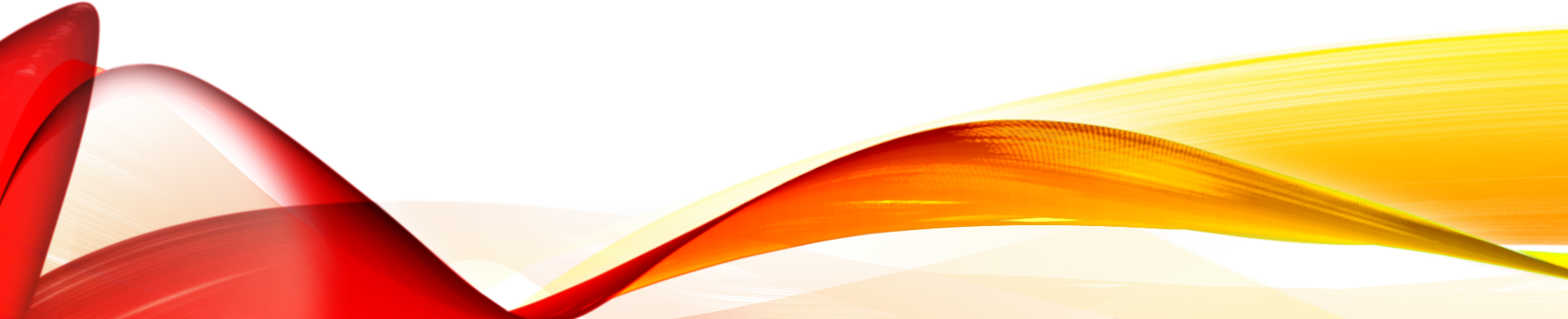 Set your Focus
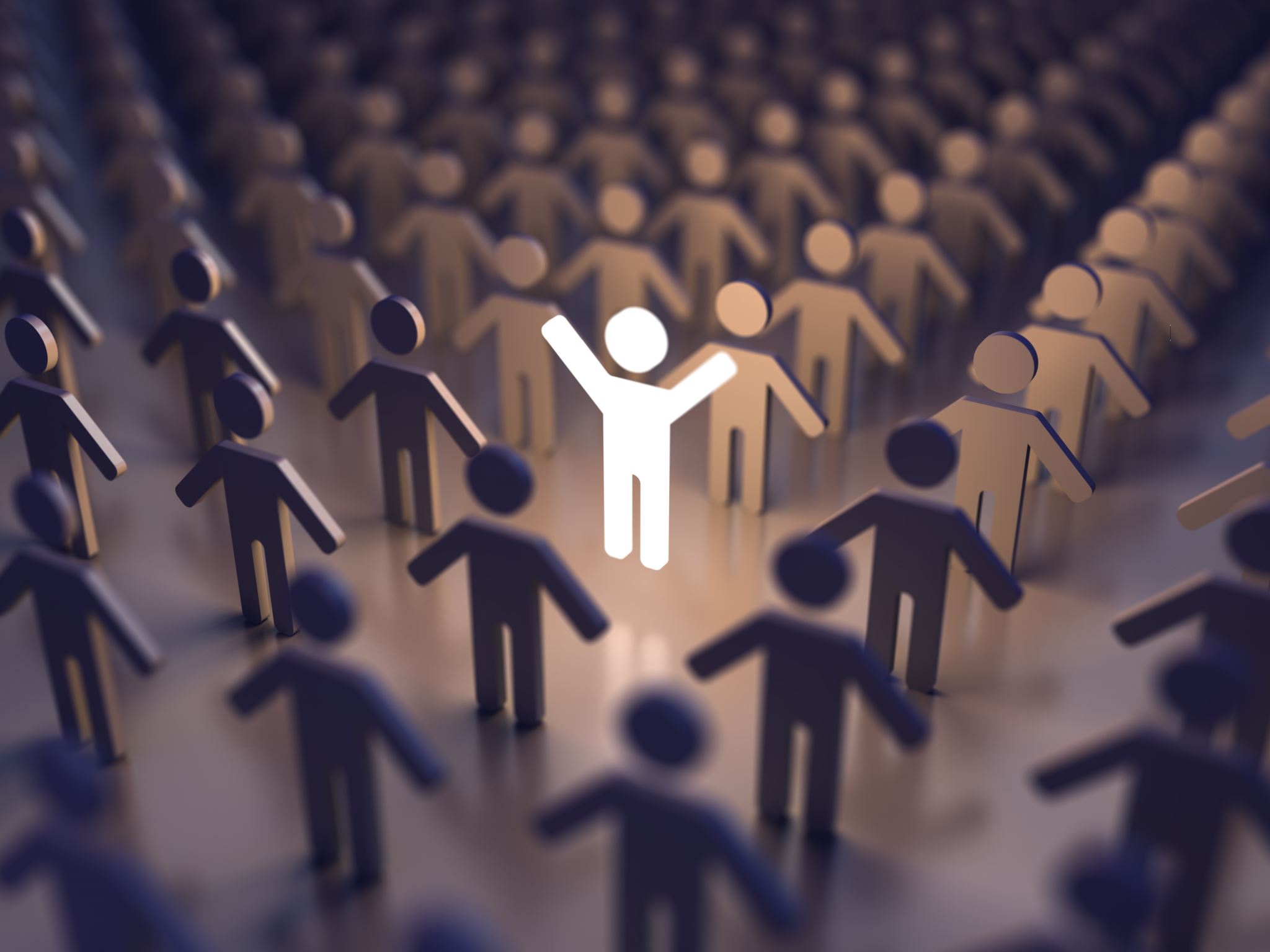 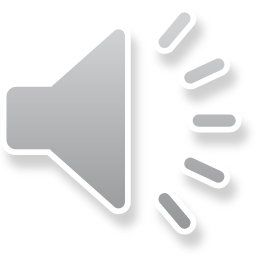 This paragraph should focus on how a specific character contains both positive and negative qualities. 
Make sure to choose a single character on which to focus the paragraph. 
While some characters will be easier to write about than others, you are free to choose any character from the novel.
Make your Claim
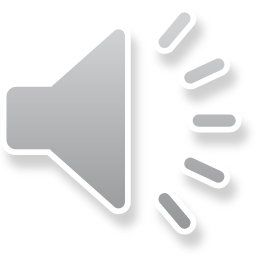 As always, your claim will set the tone and focus for your whole paragraph, so make sure you get off to a good start!
Your claim needs to include:
The title and author.
Your chosen character.
Specific positive and represented in your character that you will discuss in your paragraph. 
Specific negative traits  represented in your character that you will discuss in your paragraph.
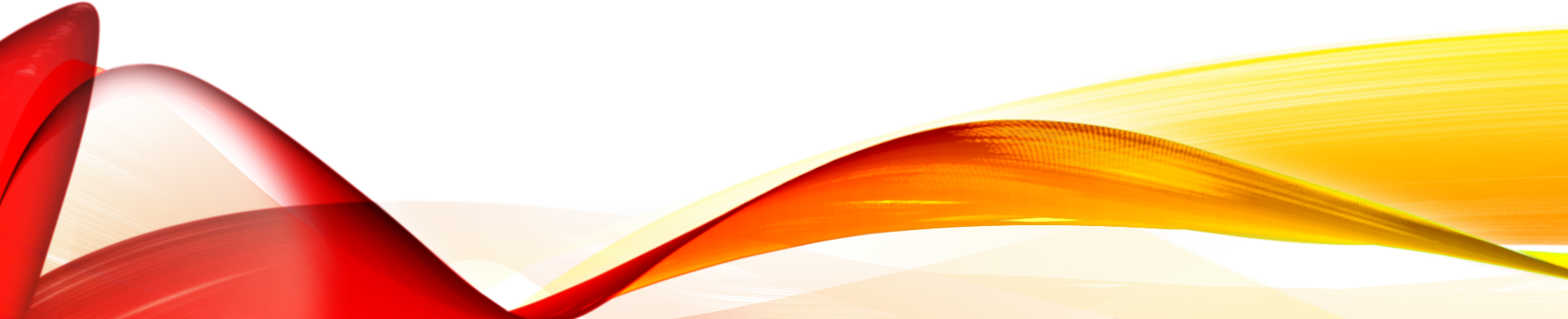 Strengthen Your Claim
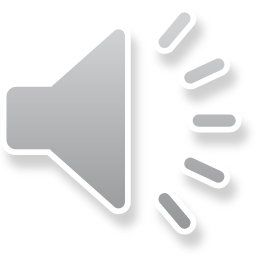 A vague claim has the potential to tarnish your whole paragraph! 
To avoid this, make sure to name specific positive and negative qualities you will address in your work. 
Please DO NOT simply say that your character has positive and negative traits.
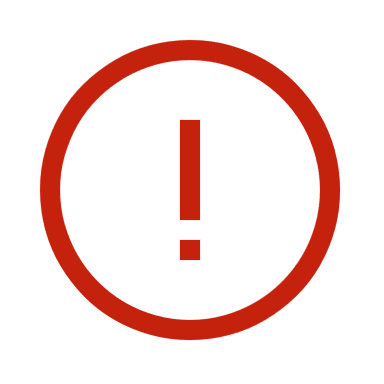 Claim Examples
While Klipspringer is depicted as a lazy and inconsiderate grumbler in Fitzgerald’s novel The Great Gatsby, he also contains a childlike innocence. 
In The Great Gatsby by Fitzgerald, Klipspringer’s childlike innocence is countered by his lazy and inconsiderate grumbling. 
Klipspringer’s lazy and inconsiderate grumbling in Fitzgerald’s The Great Gatsby gives way to a childlike innocence.
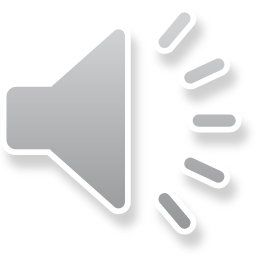 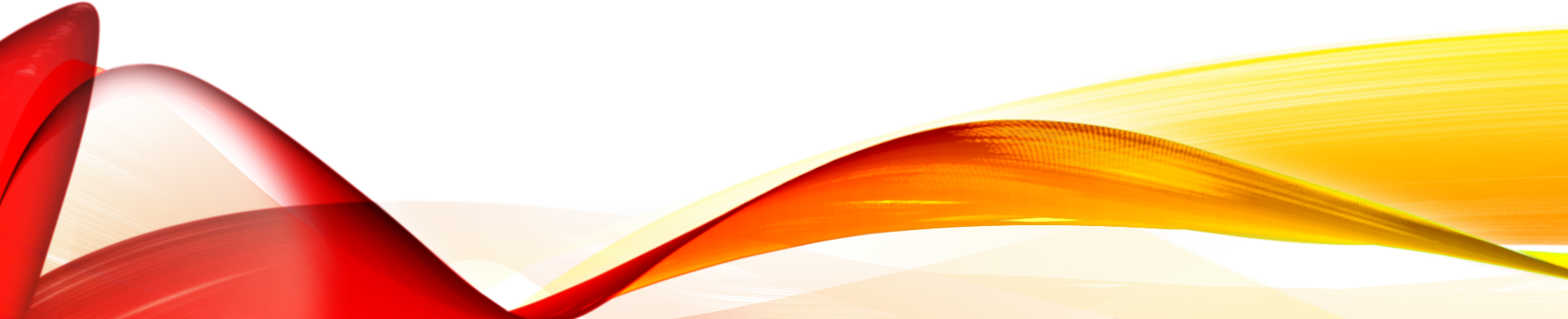 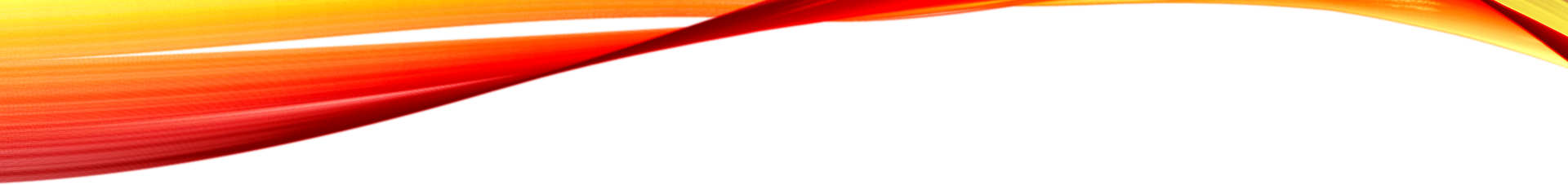 Build Your Argument
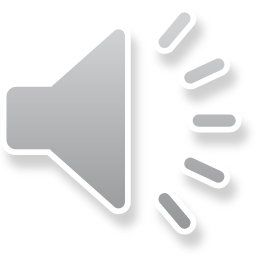 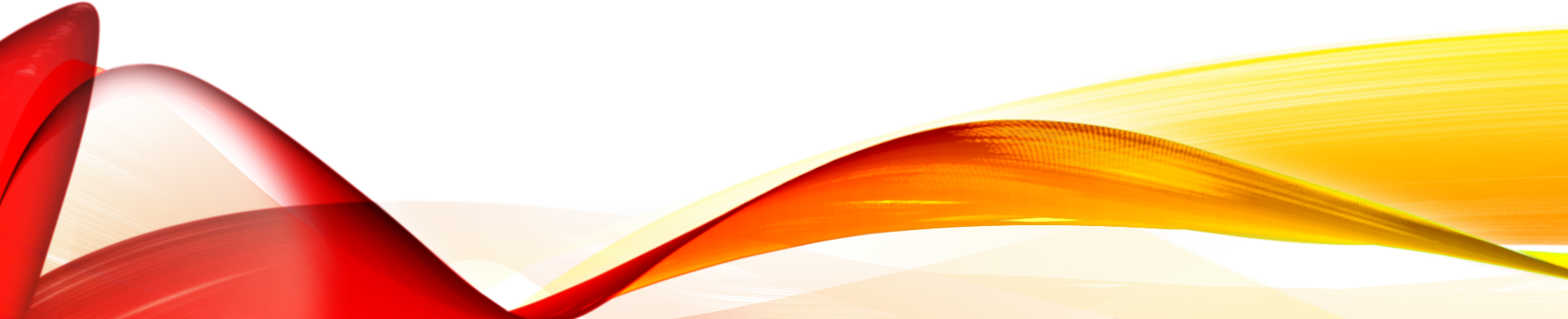